WADY POSTAWY U DZIECI I MŁODZIEŻY
Statystyki są zatrważające
Już ponad 80% naszych dzieci  i młodzieży posiada problemy z kręgosłupem, płaskostopie, czy inne wady postawy. Wynika to oczywiście z prowadzenia siedzącego trybu życia - dzieci coraz mniej wolnego czasu spędzają w sposób aktywny, wybierają zaś (za przyzwoleniem rodziców) „posiadówki” przed telewizorem, komputerem lub z nosem w tablecie, czy smartfonie. Ale także przyjmowanie nieprawidłowej postawy ciała oraz nieprawidłowe noszenie, często zbyt ciężkiego plecaka.
Rodzaje wad postawy
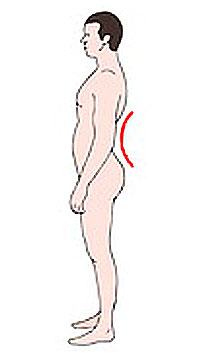 Skolioza – boczne skrzywienie kręgosłupa
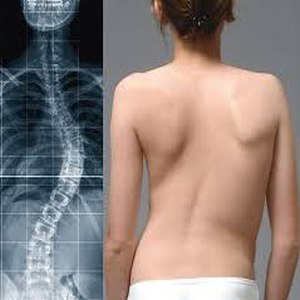 Rodzaje wad stóp
Rodzaje wad kończyn dolnych
Przyczyny powstawania wad postawy ciała
Przyczyny powstawania wad postawy ciała – nieprawidłowe siedzenie na krześle
Przyczyny powstawania wad postawy ciała – nadwaga i brak ruchu
Proste kroki do prawidłowej postawy ciała
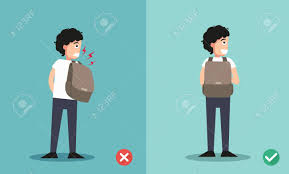 Proste kroki do prawidłowej postawy ciała
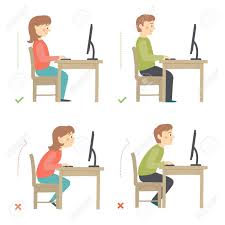 Jak powinna wyglądać prawidłowa postawa ciała u dziecka?
Barki i biodra powinny być na tym samym poziomie, łopatki równe i niewystające, linia kręgosłupa prosta, odległość między wewnętrznymi kostkami nie powinna przekraczać 4-5 cm (podczas stania na „baczność”), a stopy powinny posiadać od strony wewnętrznej łagodny łuk opierający się o podłoże piętą i śródstopiem (łatwo to zauważyć oglądając odcisk mokrych stóp na podłodze lub piasku).
DZIĘKUJĘ
ZA UWAGĘ